Using TABLE MODE to find the coordinates of a function
Change the mode of the calculator
Change the mode of the calculator


Choose Table
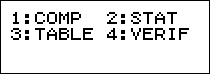 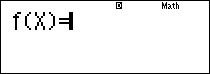 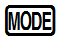 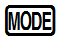 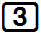 X is in red
so we need to press Alpha first


Type in the rest of the function





Then press
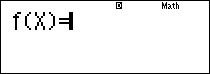 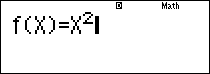 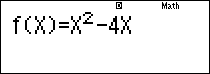 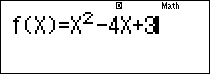 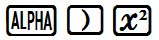 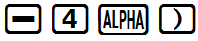 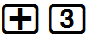 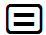 Our Domain starts at -2


Press


 Our Domain ends at 4


Steps: (the interval between the x values) we normally choose 1


Use the down arrow of the cursor to go down the table
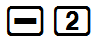 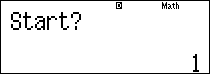 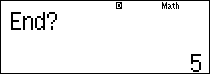 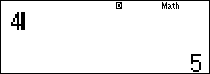 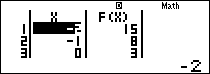 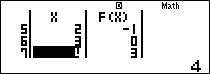 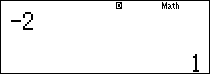 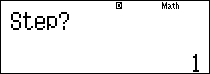 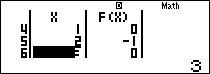 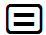 Our Coordinates are
(-2 ,15 ) 
(-1 ,  8 )
(0  ,  3 )
(1  ,  0 )
(2  , -1 )
(3  ,  0 )
(4  ,  3 )
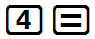 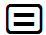 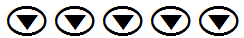 Change the mode of the calculator
Change the mode of the calculator


Choose Table
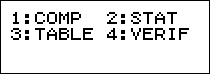 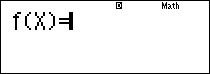 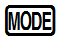 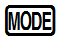 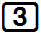 We first need to choose Absolute value
We first need to choose Absolute value


X is in red
so we need to press Alpha first


Type in the rest of the function




Then press
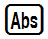 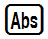 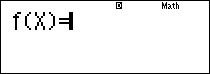 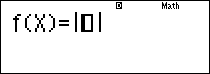 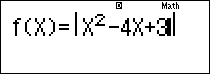 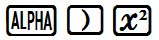 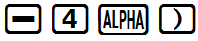 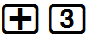 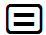 Our Domain starts at -2


Press


 Our Domain ends at 4


Steps: (the interval between the x values) we normally choose 1


Use the down arrow of the cursor to go down the table
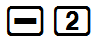 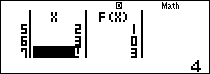 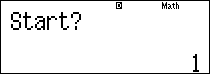 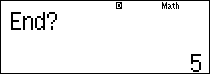 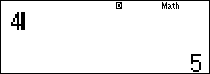 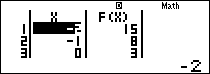 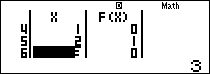 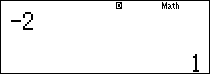 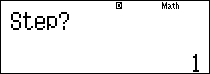 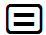 Our Coordinates are
(-2 ,15 ) 
(-1 ,  8 )
(0  ,  3 )
(1  ,  0 )
(2  ,  1 )
(3  ,  0 )
(4  ,  3 )
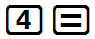 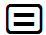 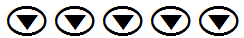